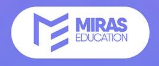 «О мониторинге удовлетворенности работодателей качеством профессиональной подготовки выпускников: результаты, проблемы и пути их решения»
Начальник центра карьеры 
Жұмабек Р.Қ.
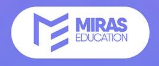 Цель и задачи
 социологического опроса
Период анкетирования:
согласно положению об анкетированию в университете «Мирас» Февраль - 2024 года
Цель: Изучение мнения работодателей и оценка их удовлетворенности качеством подготовки выпускников университета «Мирас» .
Задачи:
1. Анализ степени удовлетворенности внешних потребителей (работодателей) качеством подготовки специалистов.
2. Анализ качества образовательного уровня выпускников университета «Мирас».
3. Выработка действий, направленных на улучшение качества подготовки специалистов.
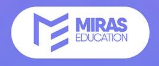 Объект исследования
Руководители различных предприятий, организаций образования, начальники отделов, филиалов компаний, специалисты HR, начальники кадровых служб и др.
Метод исследования
Индивидуальный анкетный опрос.
Вид анкетирования
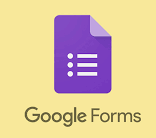 - Выборочный (опрашивается определенная группа руководителей);
- Именной (с указанием личных данных: ФИО, должность, тел., E-mail);
- Онлайн (заполнить Google форму можно в любое время в течение отведенного срока).
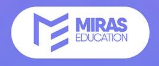 Социологический опрос
Количество респондентов, принявших участие в исследовании, составило 63 чел., из них:
27 человек – представители образовательных учреждений;
16 человек – представители юридических/консалтинговых компаний, региональных органов исполнительной власти, правоохранительных органов РК и др. из числа различных отраслей права;
10 человек – представители/топ-менеджеры ТОО, АО, компаний финансовой  и IT сфер;
8 человек – представители сферы туризма;
1 человек – представитель НПП «Атамекен»;
1 человек – руководитель центра развития личности;
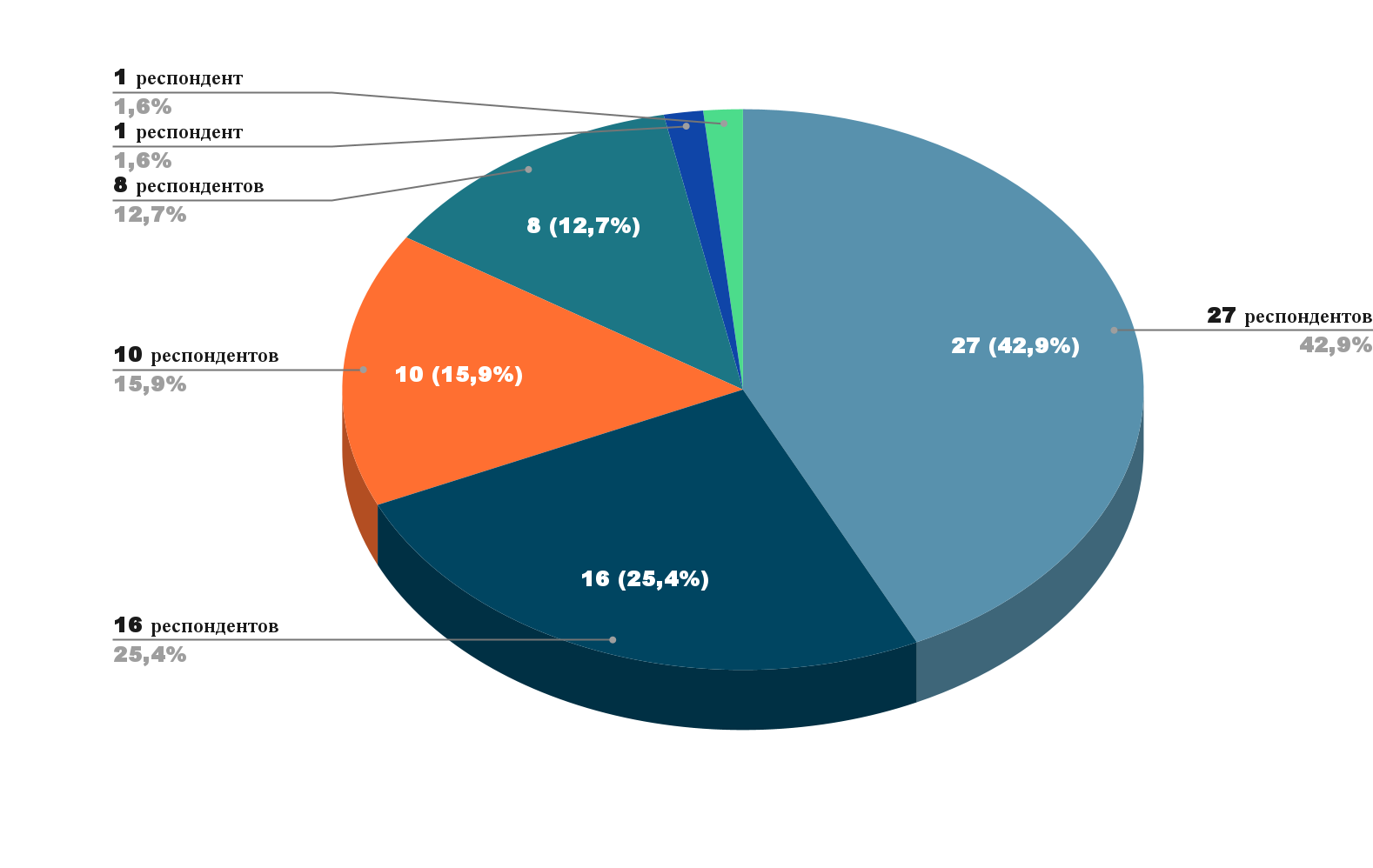 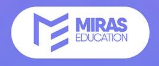 Являетесь ли Вы потребителем профессиональных кадров (выпускников) Miras?
Какое количество выпускников университета Miras принято Вами на работу?
Наибольшее количество принятых на работу прослеживается в сфере права, бизнеса и управления.
            По педагогическому профилю лидируют направления: 
  - Подготовка учителей по языкам и литературе (Иностранный язык: два иностранных языка)
 - Педагогика и психология
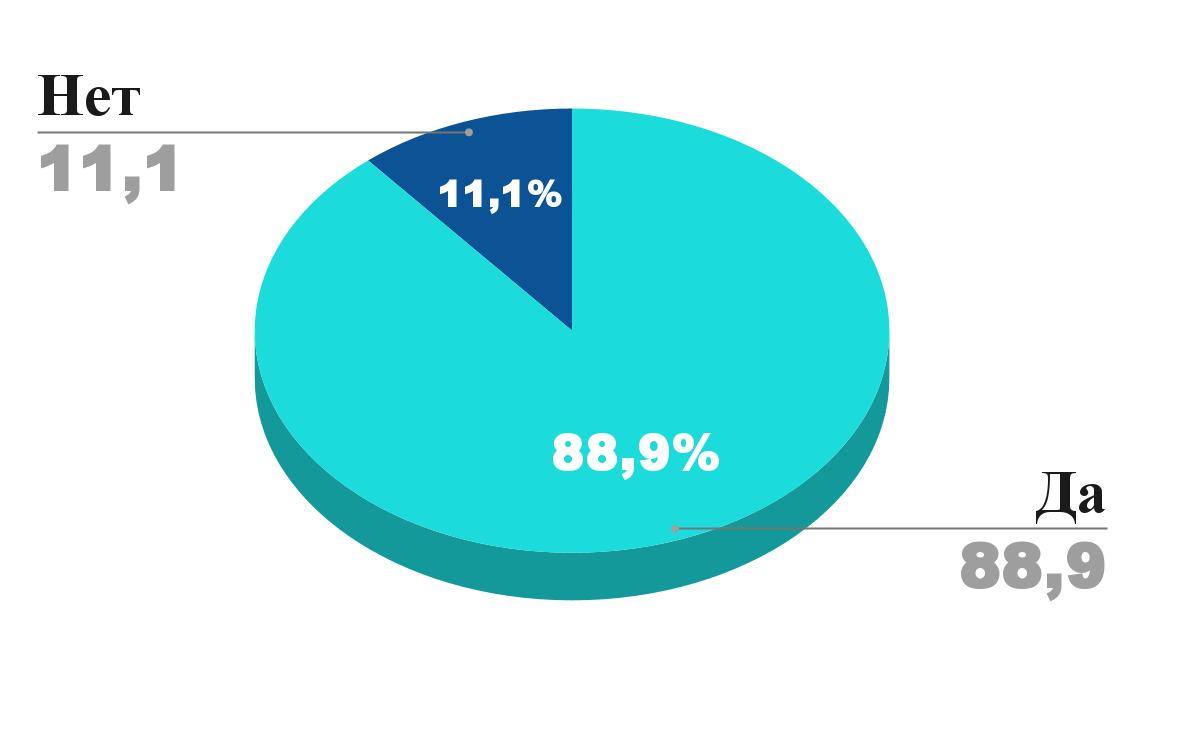 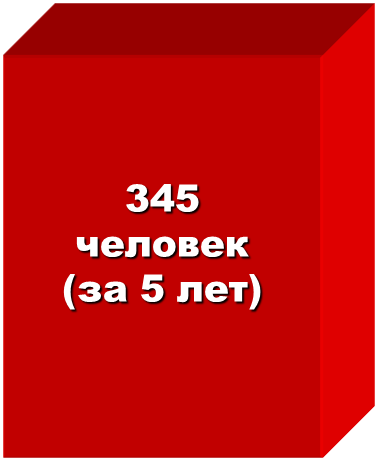 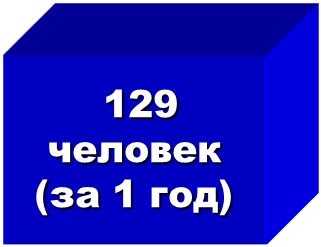 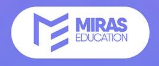 Распределение массива анкет по ОП
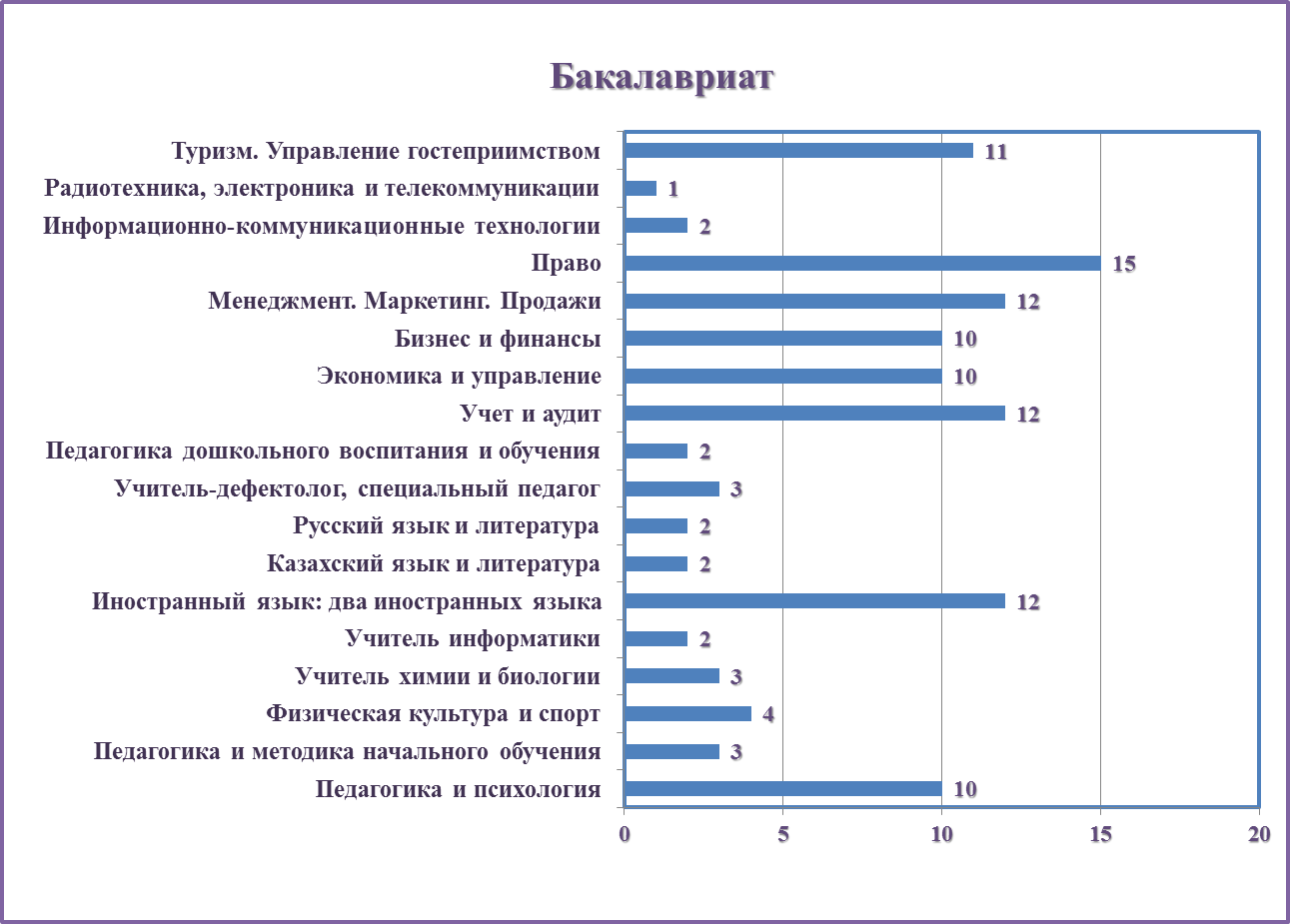 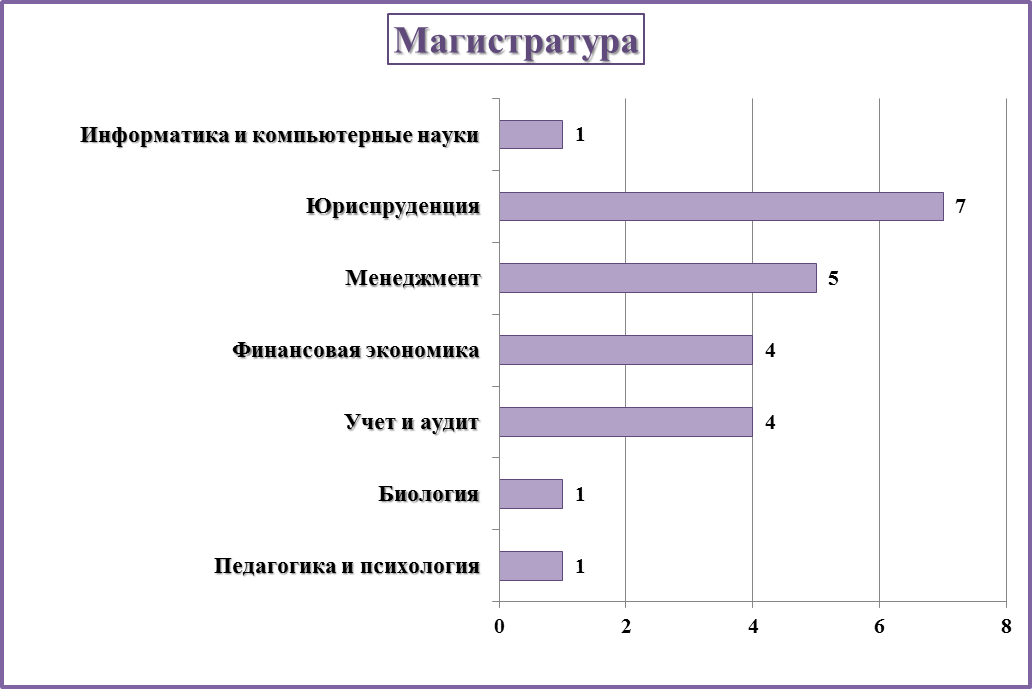 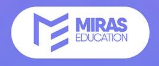 Поддерживаете ли Вы стратегию дуального обучения?
Возможно ли разработать совместно с университетом программу подготовки практикантов на базе Вашего предприятия?
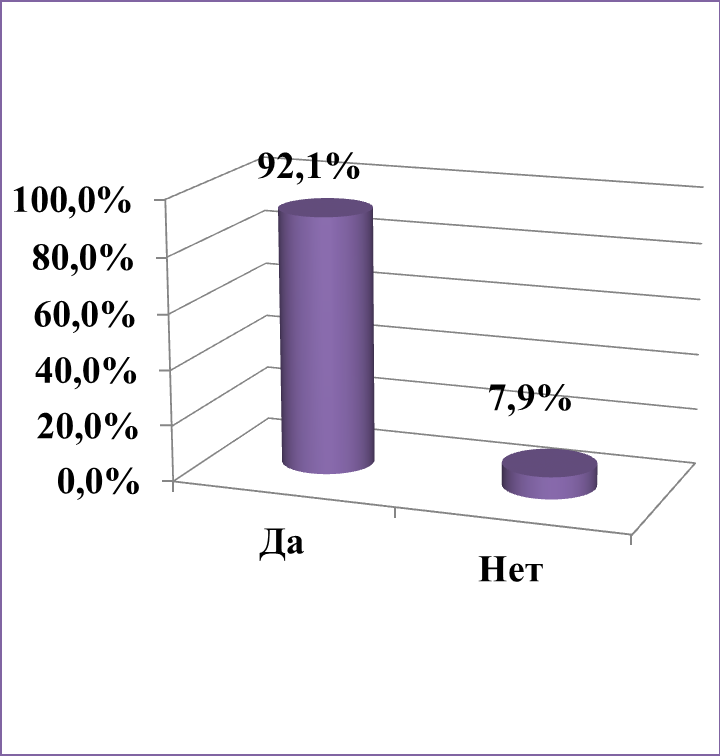 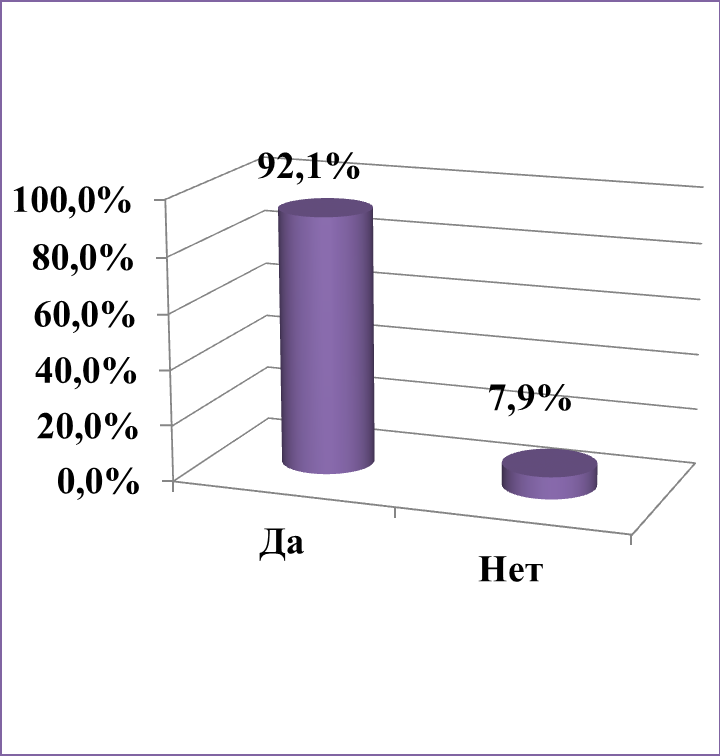 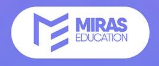 Оцените качество, полноту и актуальность информации об Университете “Мирас” и его деятельности, размещенной на официальном сайте ВУЗа
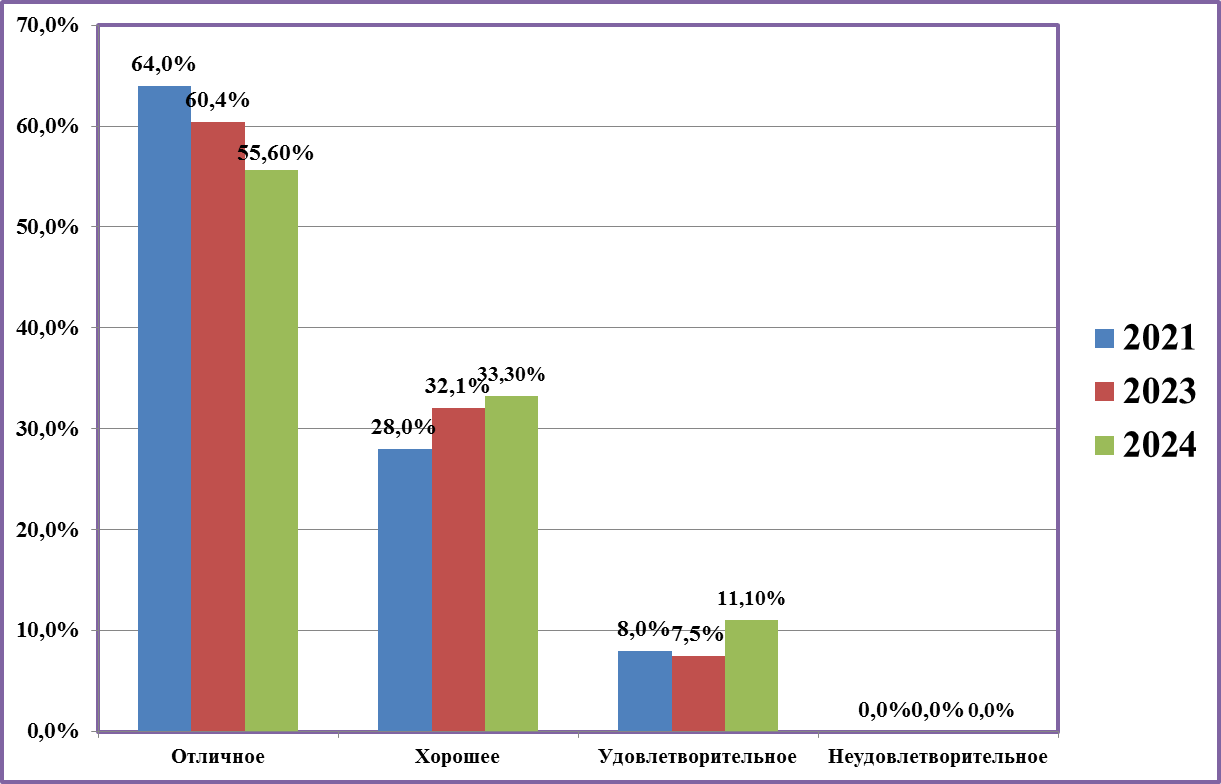 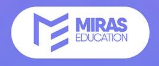 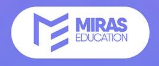 Оцените качество подготовки кадров университетом «Мирас»
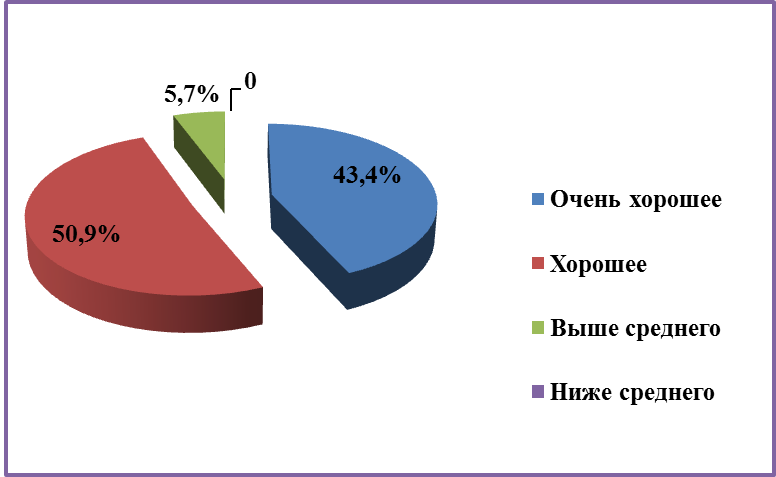 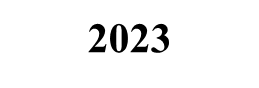 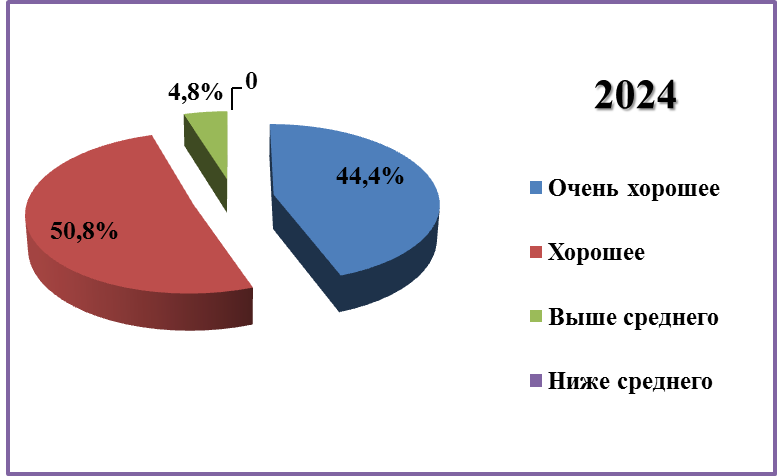 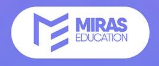 Осуществляет ли Ваше предприятие (организация, учреждение) сотрудничество с подразделениями Университета Miras?
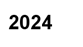 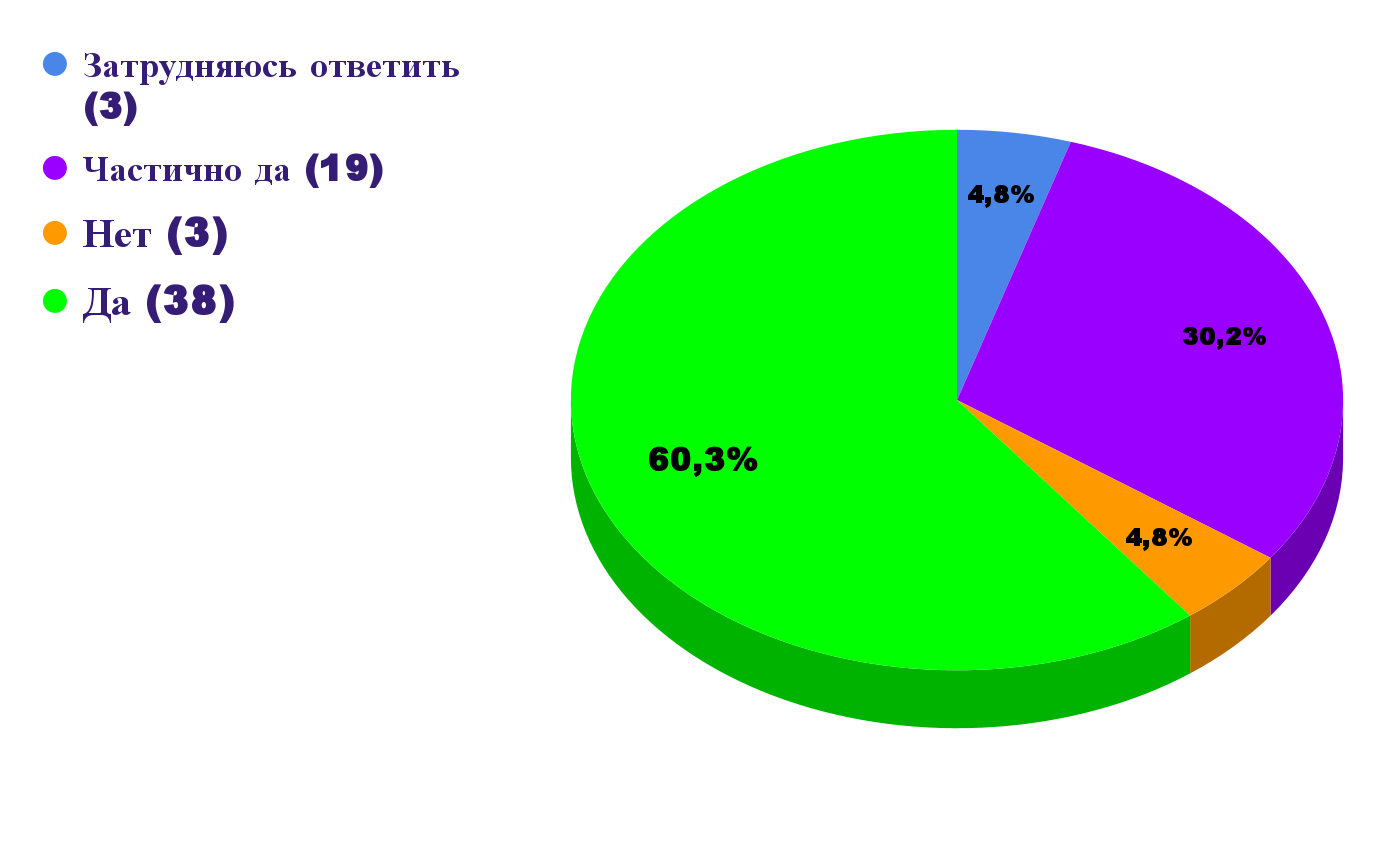 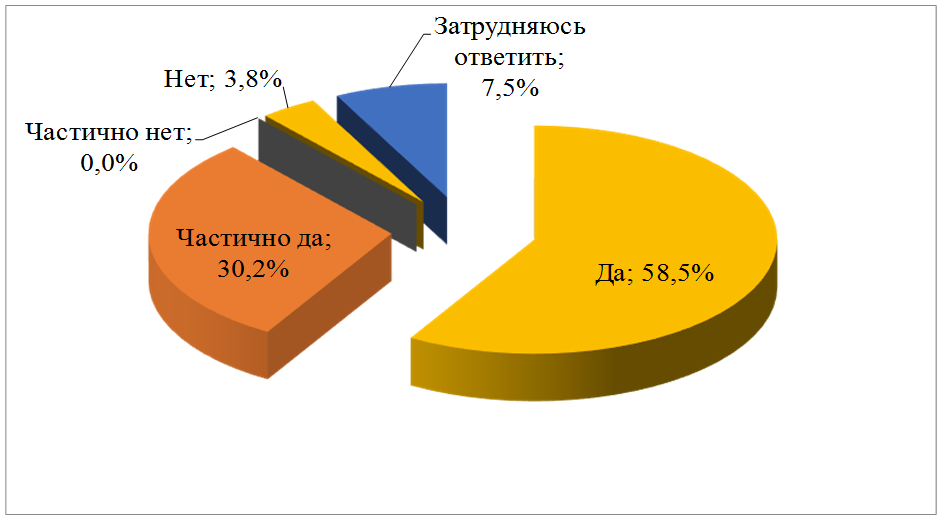 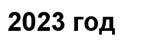 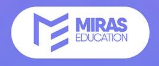 Желаете ли Вы развивать деловые связи и сотрудничать с университетом Мирас, по каким направлениям?
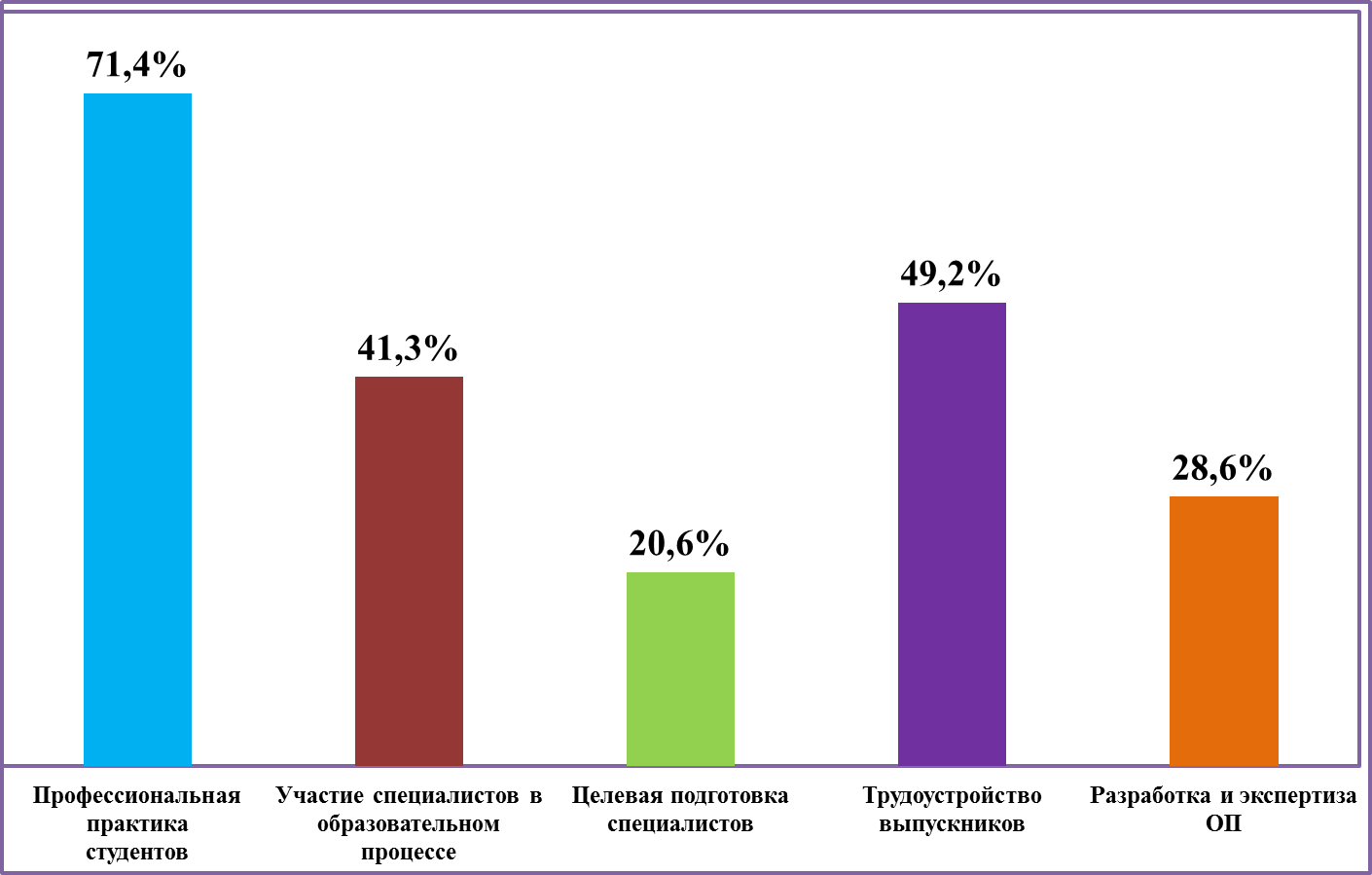 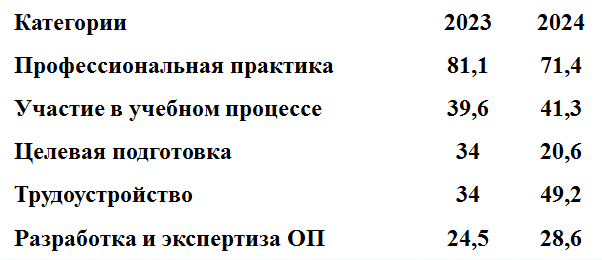 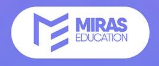 Оцените качество подготовки выпускников университета Мирас в сравнении с выпускниками других вузов
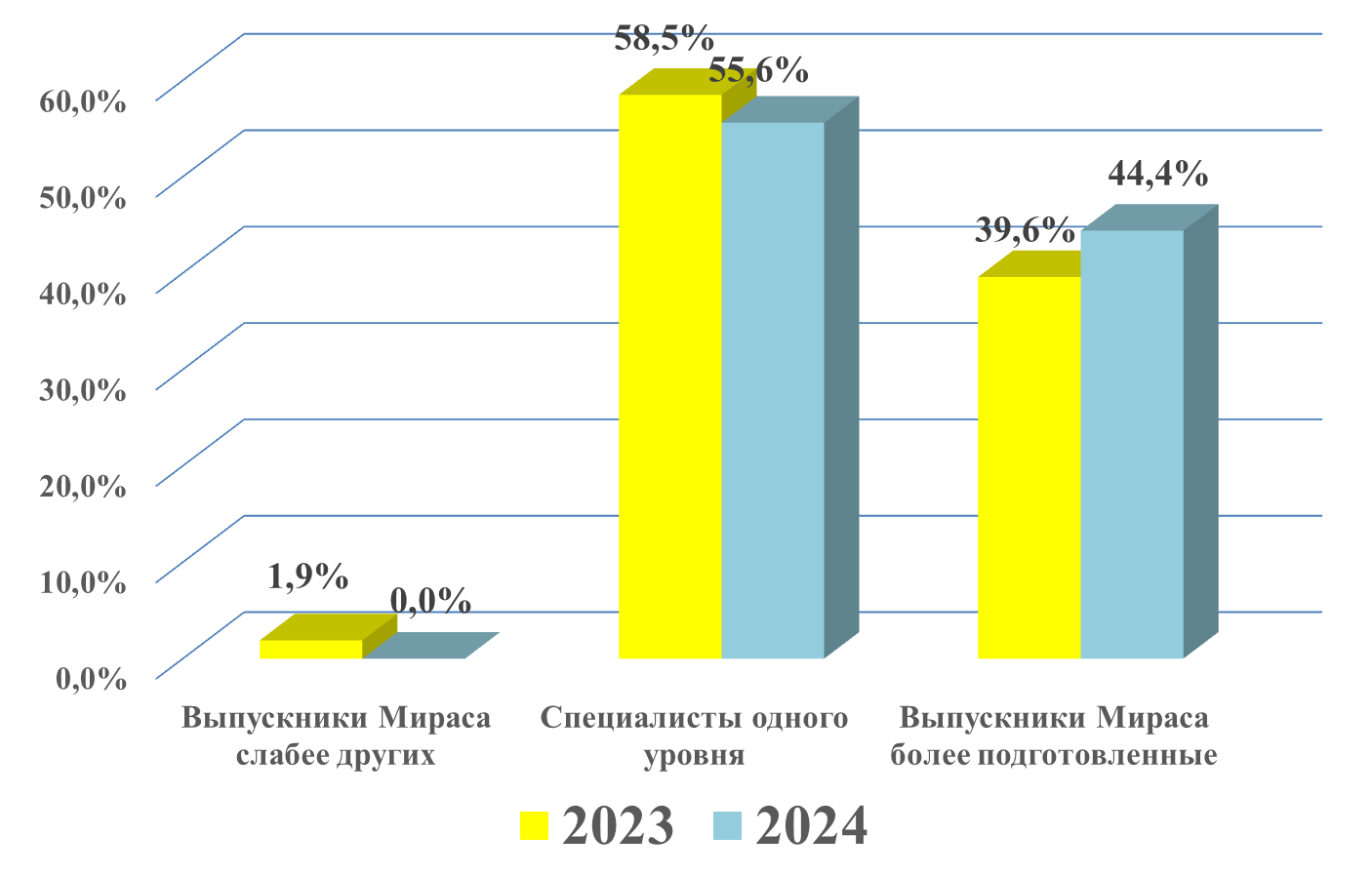 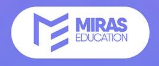 Увеличение работодателей из других регионов РК
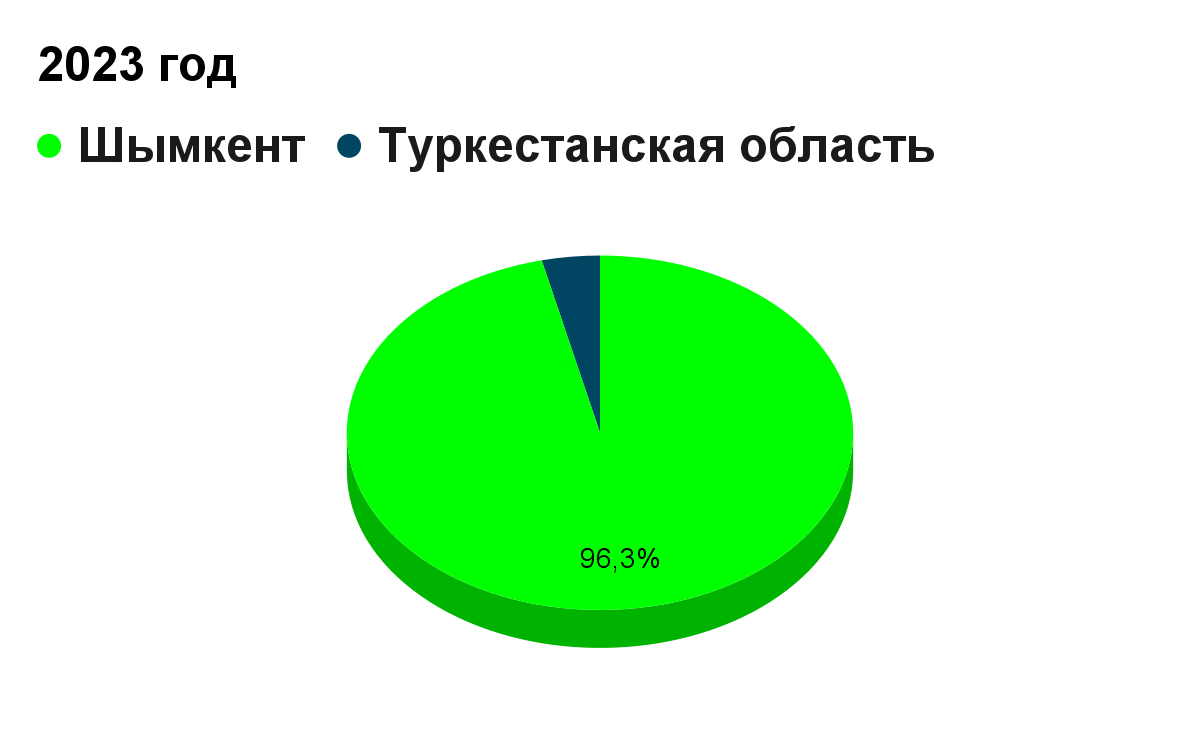 3,7 %
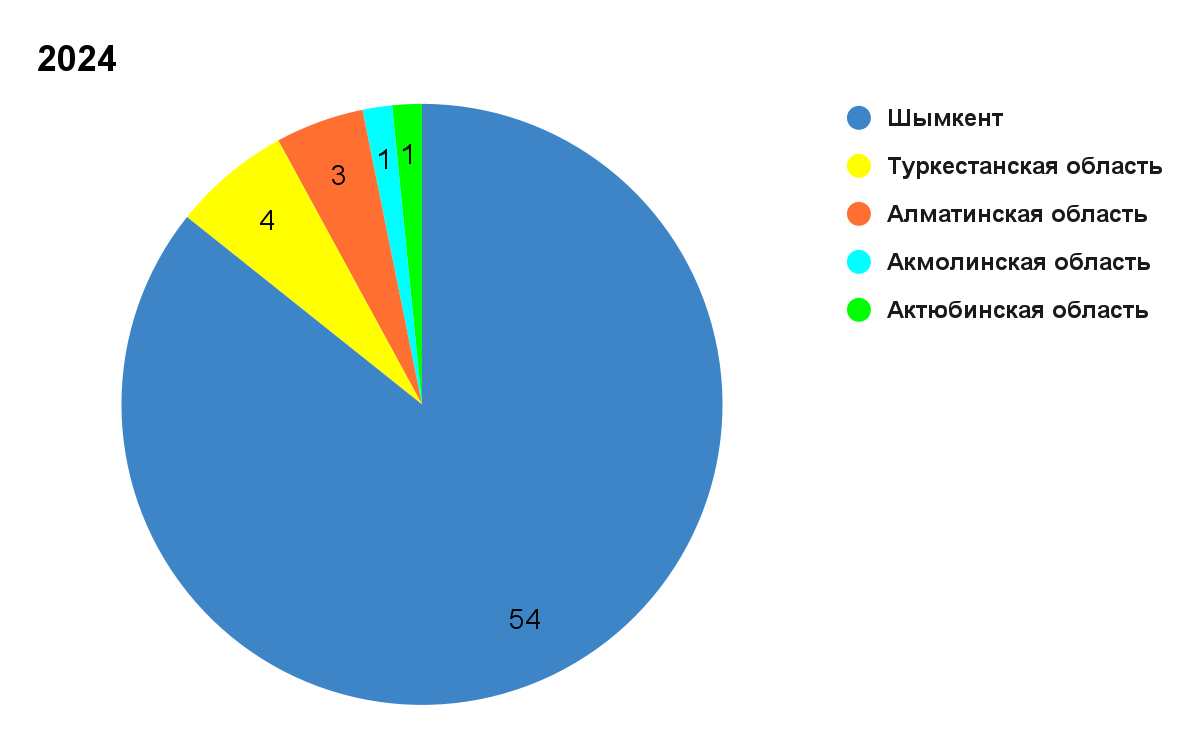